Electric Machine Design Course
Manufacturing Practices of Electrical Machines
Lecture # 36
Mod 36 Copyright: JR Hendershot 2012
360
Motor lamination processing options
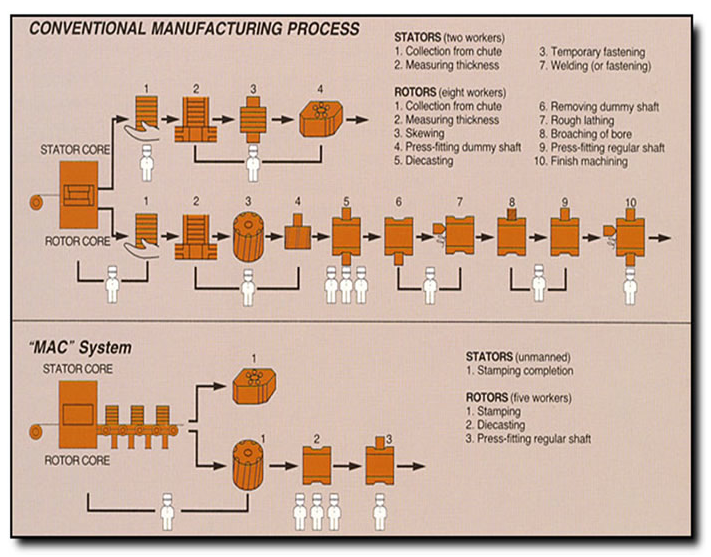 Mitsui High-tec
Mod 36 Copyright: JR Hendershot 2012
361
Rotor & Stator core stacking
Riveted (hand or automatic)

Bonded  (Hand stacked with tooling)

Staked (hand or automatic)

Cleating (hand or automatic)

Laser or Tig welded (hand or automatic)

Interlocked (direct from stamping die)
Mod 36 Copyright: JR Hendershot 2012
362
Open frame or housed machines
Pressing or shrink fitting stator cores into stamped or cast frame.
	Sometimes radial forces reduce magnetic 	properties of laminations

Use of adhesive to attach stator core to frame.
	Used to eliminate press fitted core problems

Open frame stator cores with no housing frame
	Lowest cost method 
	Capable of small magnetic air-gaps
Mod 36 Copyright: JR Hendershot 2012
363
Rotor construction
SPM brushless rotors require magnet retention via sleeving or pre-stressed yarn wrapping,

Magnet spacing can be varied to reduce cogging

Induction die cast rotor cages must be free of voids 
and broken bars.

Loose bars cause noisy operation and imbalance

Certain NEMA bar designs intended for grid duty not suitable for inverter driven machines
Mod 36 Copyright: JR Hendershot 2012
364
Mfg. processing of small to medium stators
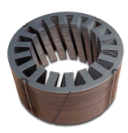 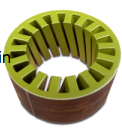 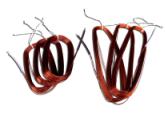 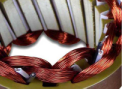 Stack lams to 
form stator core
Wind coils in phase groups
Insert phase
coils into core
Insulate core
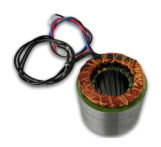 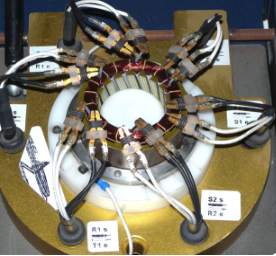 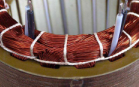 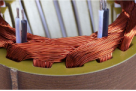 Form end turns
Test phases
Lace end turns
Attach lead wires
Mod 36 Copyright: JR Hendershot 2012
NEMA & IEC Motor Construction
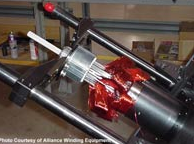 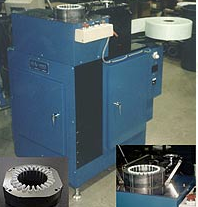 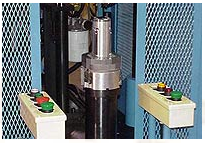 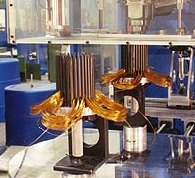 Core stacking,
TIG or Plasma
Weld or cleated
Slot liner
Insulation
insertion
Automatic phase coil winding
Slot insertion 
of phase coils
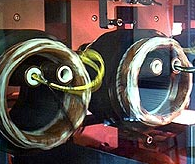 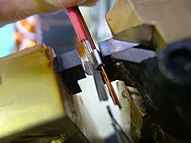 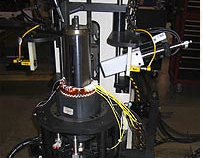 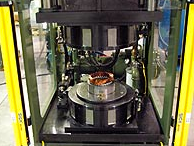 Resin Impregnation
Phase end turn lacing
Lead wire fusing
Phase end turn forming
Mod 36
 Copyright: JR Hendershot 2012
366
Stator core stamping method
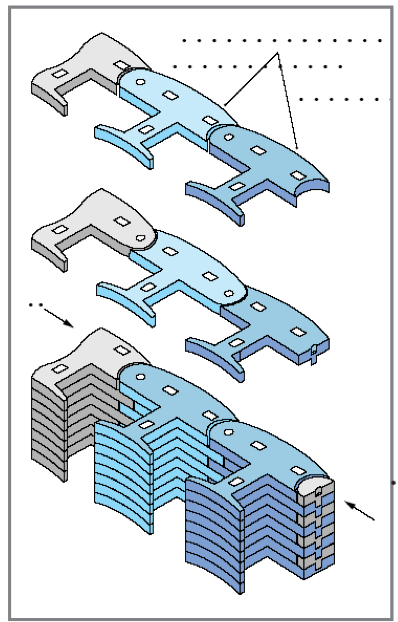 Mod 36 Copyright: JR Hendershot 2012
367
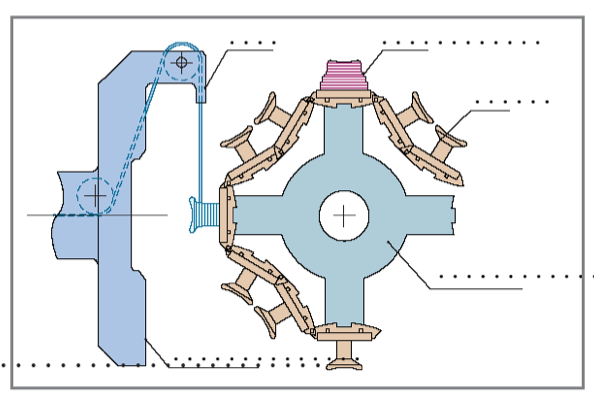 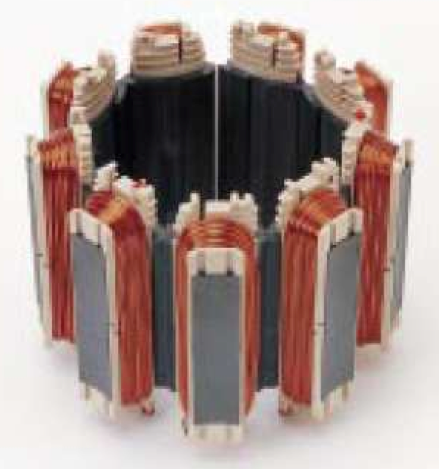 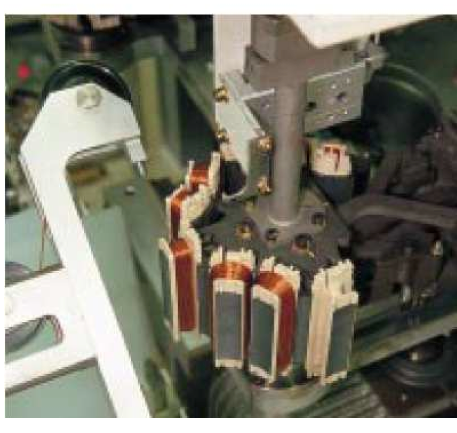 Automatic stator manufacturing system providing high copper slot fill
Mod 36 Copyright: JR Hendershot 2012
368
Slinky method of stator core mfg.
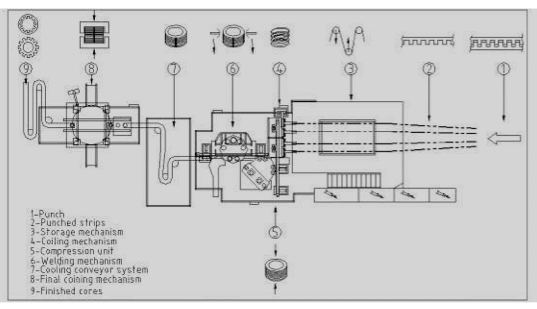 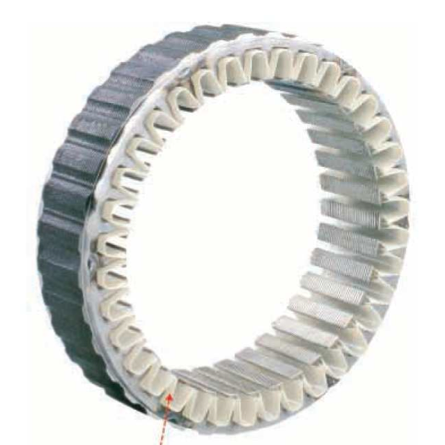 Pavesi Method
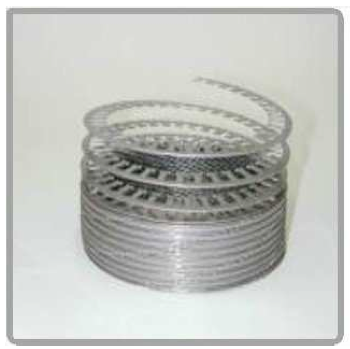 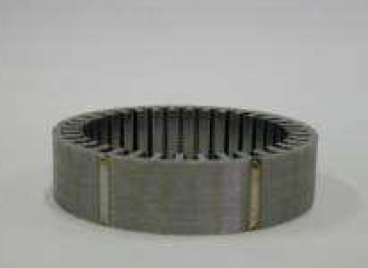 Mod 36 Copyright: JR Hendershot 2012
369
Die cast rotor problems
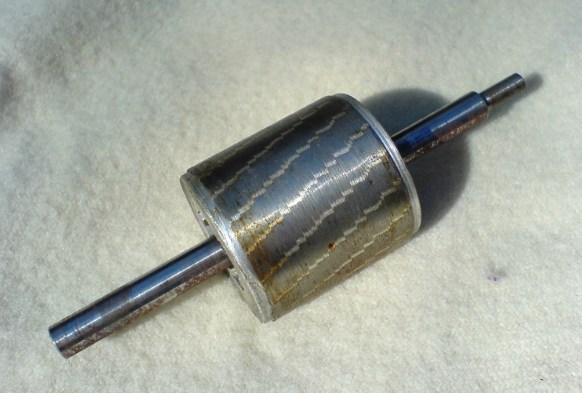 Poorly designed lamination stacking

Rotor bar cross section will cause high cage resistance
Mod 36 Copyright: JR Hendershot 2012
370
Title
Mod 36 Copyright: JR Hendershot 2012
371
Title
Mod 36 Copyright: JR Hendershot 2012
372
Title
Mod 36 Copyright: JR Hendershot 2012
373
Title
Mod 36 Copyright: JR Hendershot 2012
374